EPISODE de soins (EDS)(« bundleD Payment »)
Forfait pour un parcours de soins
Tous les intervenants…
	toutes les complications potentielles sur X années...
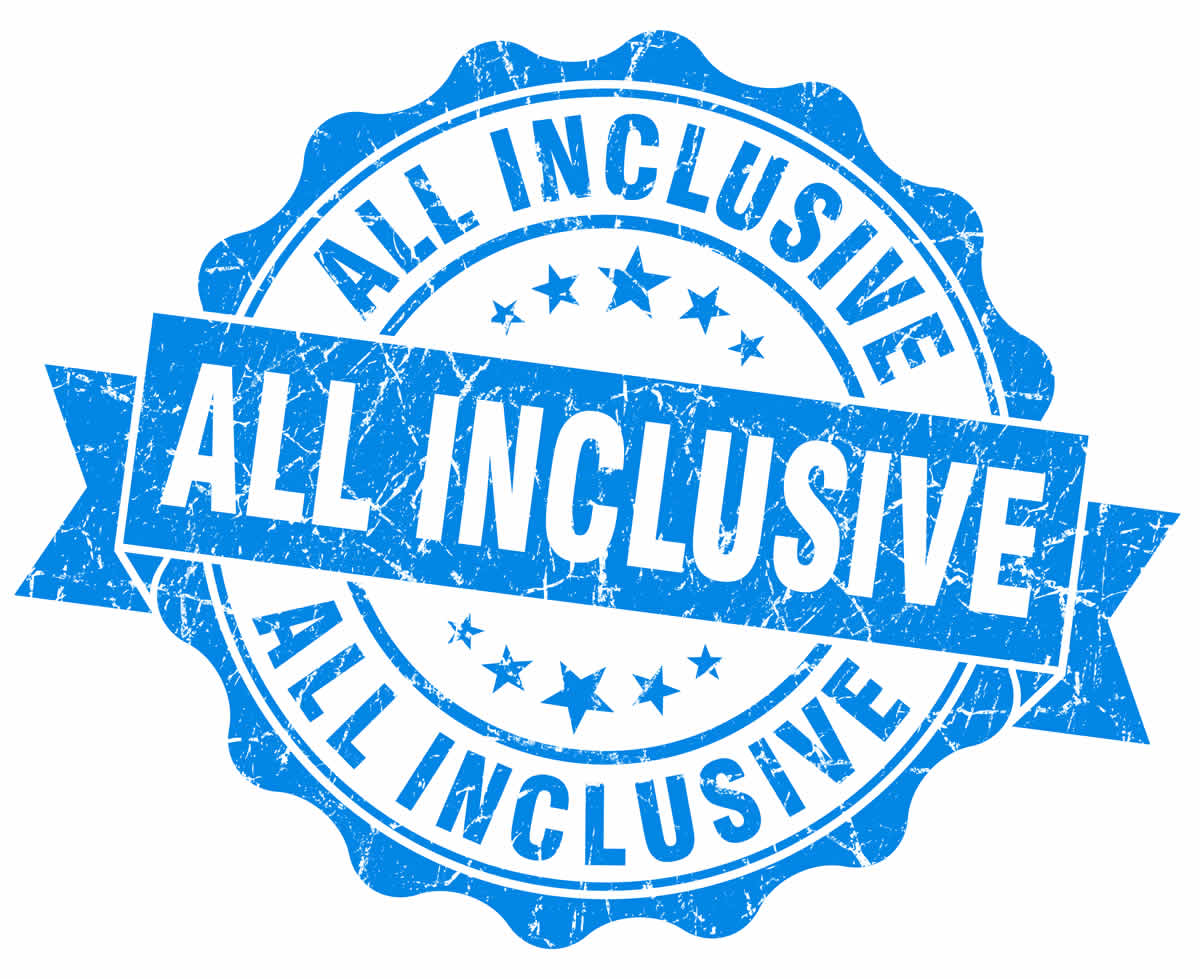 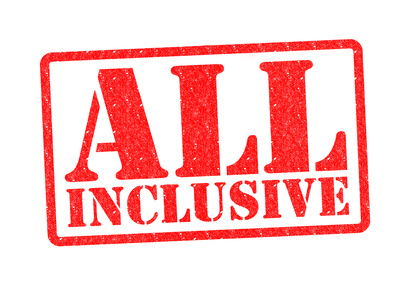 Episode de soins©
Episode de soins (eds)
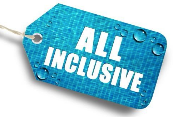 EDS : historique…US
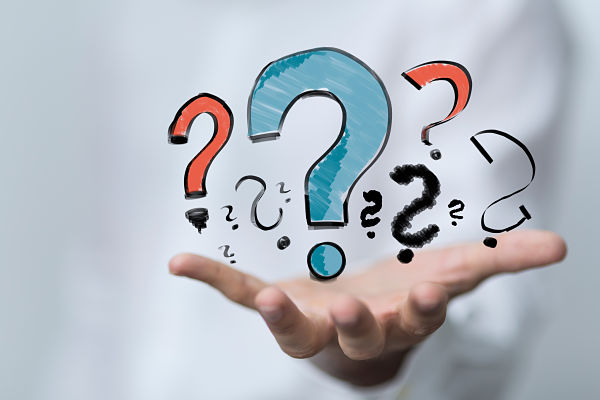 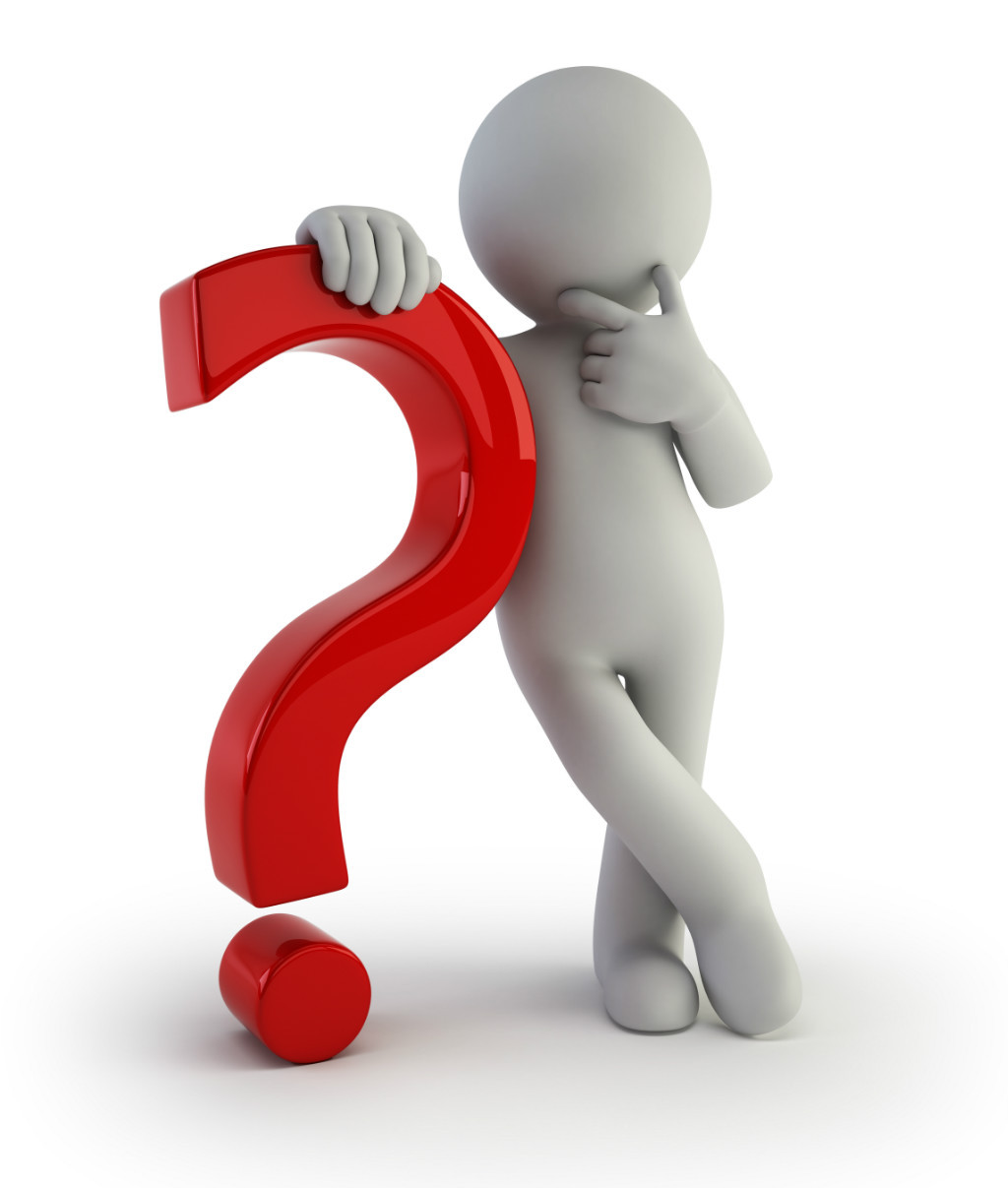 Eds : historique… US
CCAM : PTG :
Ailleurs?
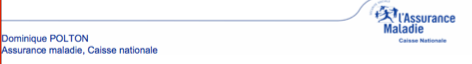 Eds : historique… Suede
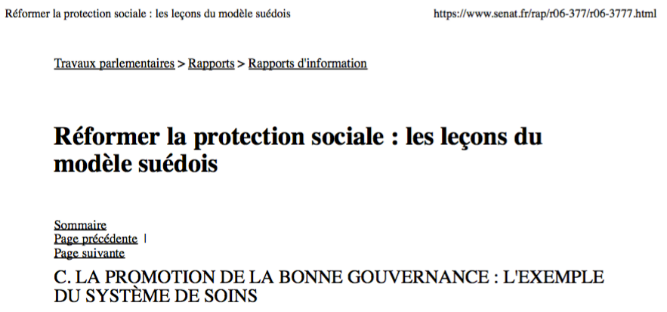 « Les restructurations effectuées en Suède sont très remarquables »

45 % des lits d'hôpitaux ont été fermés au cours des années 1990 (contre 19 % en France au cours de la même période) et le système emploie aujourd'hui 20 % de personnel en moins par rapport à 1990. »
« Le nombre de lits est passé de 15 pour 1 000 habitants en 1985 à 5,6 en 2000. »
« la participation financière du patient est devenue un élément obligé de maîtrise de la dépense »
Eds : historique… Suede
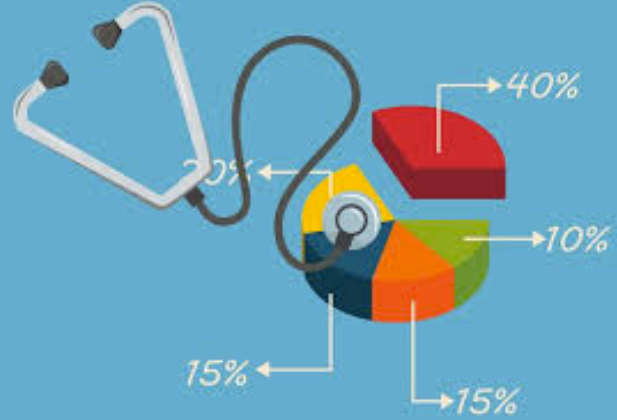 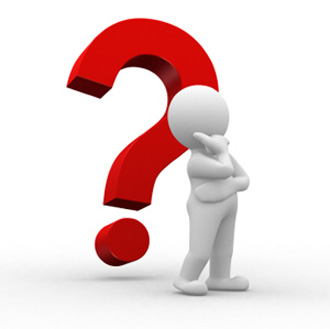 EDS : historique France … 2012...
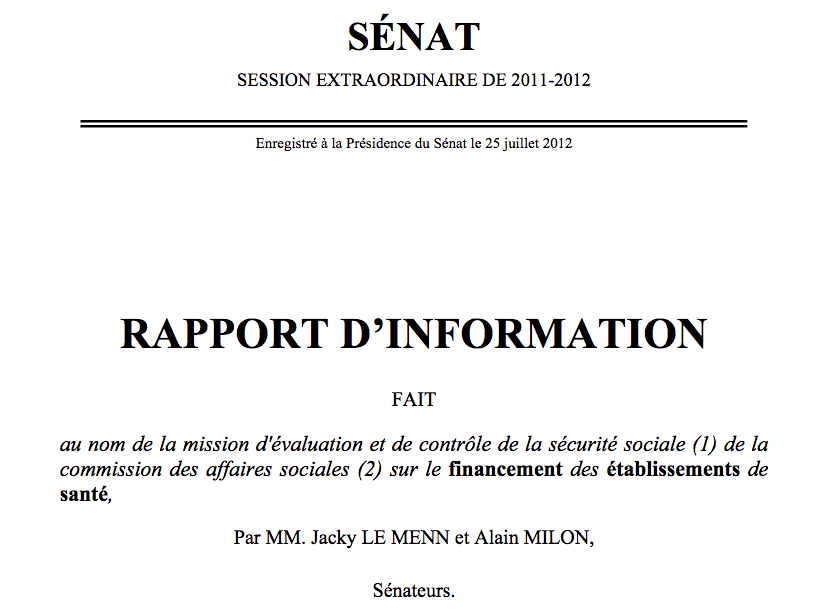 EDS : historique France … 2012...
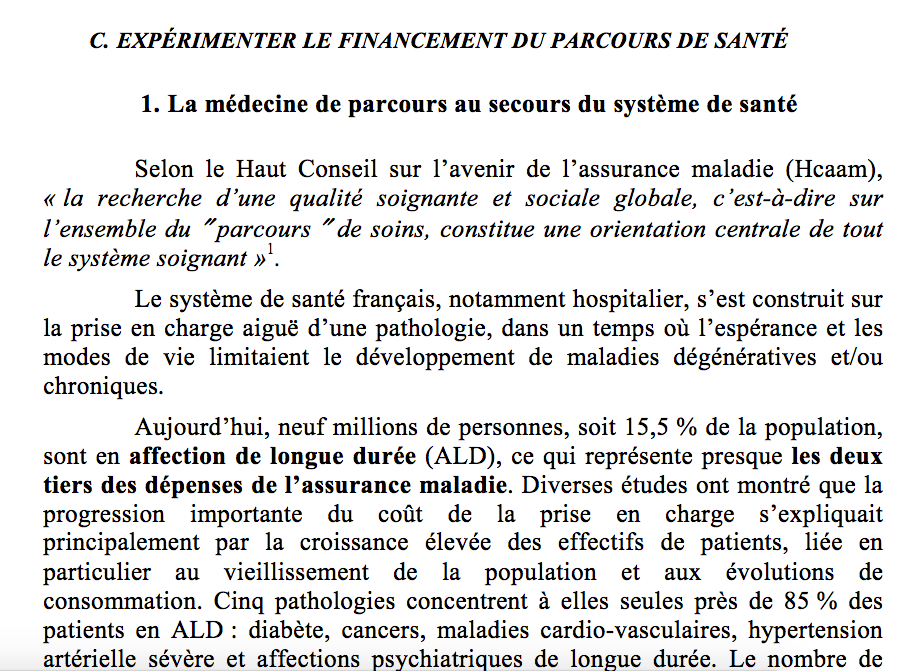 EDS : historique France … 2013...
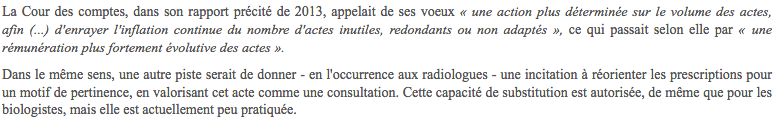 EDS : historique … 2015...HCAAM
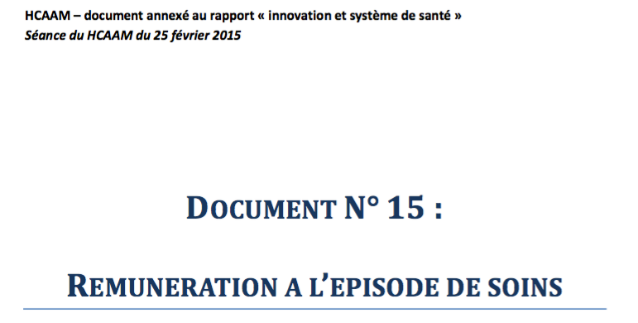 EDS : historique France … 2015...HCAAM et LFSS 2014 et 2015: expérimentations:
Insuffisance rénale chronique
Affections cancéreuses sous RxThérapie
Obésité morbide enfants et adolescents
…. P8/8 : Orthopédie « froide »….
Logique « silo » =>« l’argent suit le patient »
Risques:
Sélection des patients
Baisse qualité soins
Complexité circuits financiers
Cout de gestion
Codage dévoyé
EDS : historique … 2015...CNAM-TS
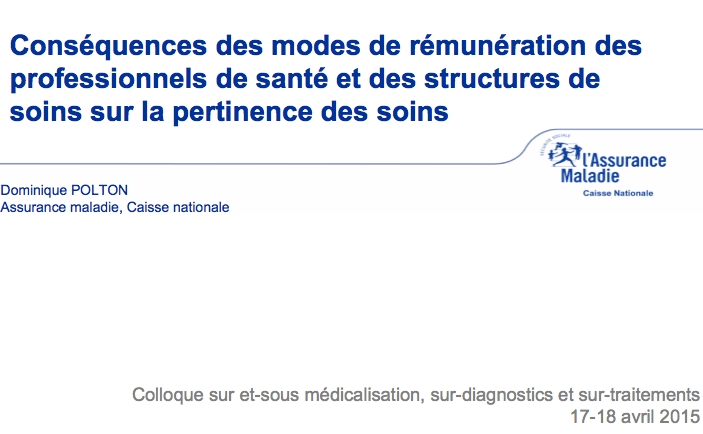 EDS : historique … 2015...CNAM-TS
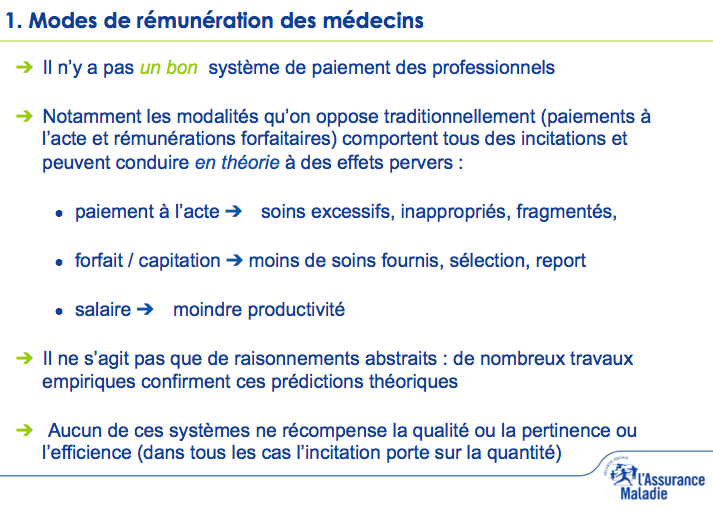 EDS : historique … 2015...CNAM-TS
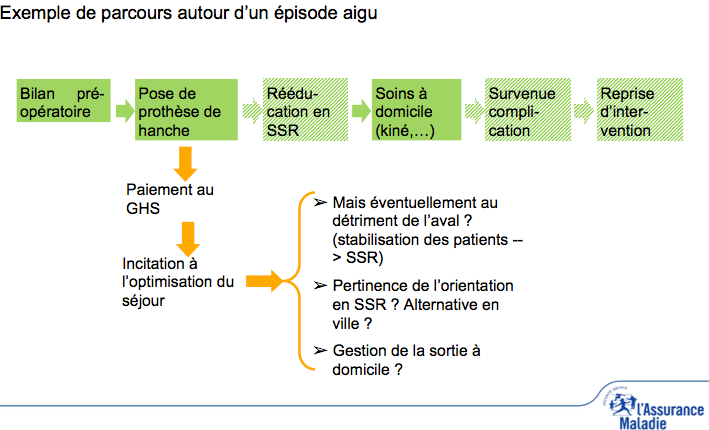 EDS : historique … 2015...CNAM-TS
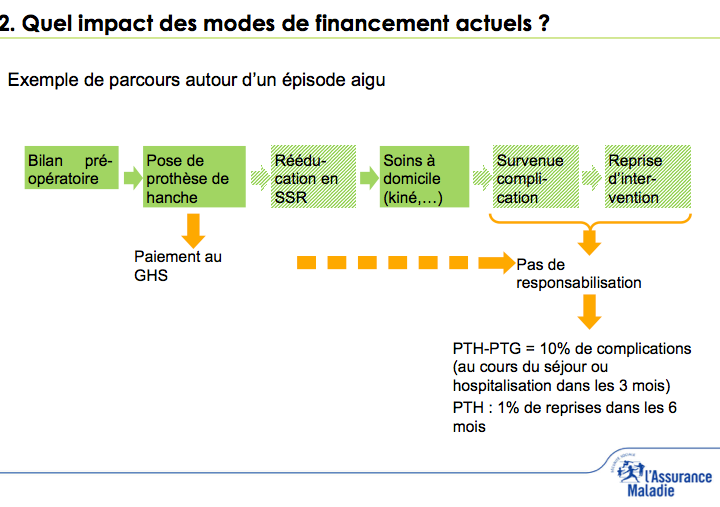 EDS : historique France … 2016Rapport Charges et Produits CNAM pour 2017
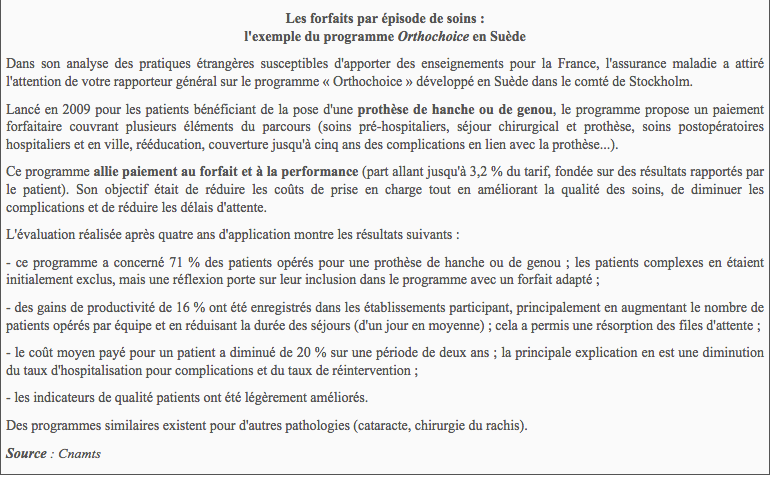 EDS : historique France … 2018commande “politique”
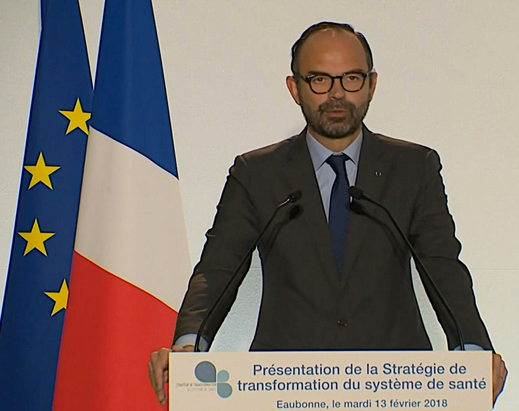 « …discours d’Eaubonne du 13 février 2018 sur la transformation du système de santé, 
le Premier Ministre a fait du paiement groupé un des chantiers prioritaires. »
Décret d’application de l’article 51 publié le 21/02/2018
EDS : historique France … 2018commande “politique”
« Stratégie  de Transformation 
du Système de Santé »
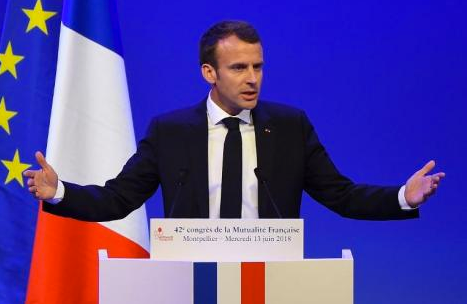 Discours 13 juin 2018
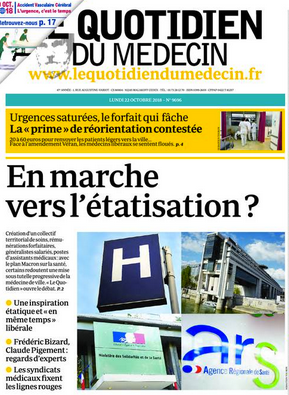 “…forfait sera la composante principale du financement de la ville et de l’hôpital”
	 fin du paiement à l’acte !
EDS : historique France … 2018commande “politique”... de tous bords!!!
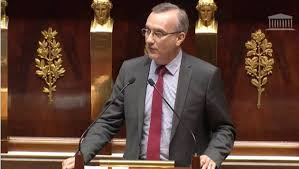 PPL des Républicains :
	(Jean-Carles Grelier, Député Les Républicains de la Sarthe)

« En matière de financement, la proposition de loi oblige le Gouvernement à présenter au Parlement un projet de loi de programmation en santé et aborde la question du financement des établissements de santé sur la base d'un parcours de soins pour les pathologies qui s'y prêtent, …”
EDS : historique France … 2018commande “politique”... Contestations...
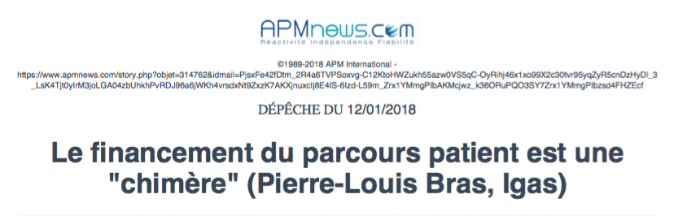 Pt du  COR (Conseil d’Orientation des Retraites)
Demande au Congrès Américain par la Commission de Conseil de Médicare de SUPPRIMER le programme de BP car trop coûteux et trop inefficace (Janvier 2018)

« Un effet de mode qui repose sur un désert de preuves scientifiques »
EDS : historique France … 2017rencontre CNP-SOFCOT: “réflexion”... Co-construction...
Rencontre Directoire 8/06/17 :
	-DGOS (L.Valdes)
	-CNAM (A.Fouard)
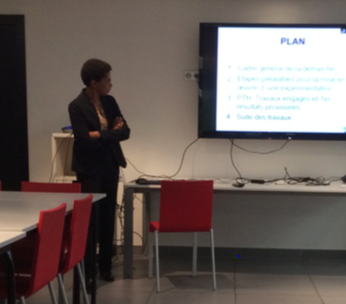 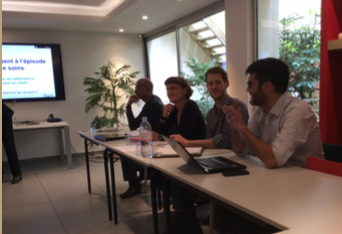 -Clé de répartition?
-Secteur 2 ?
-Complications?
-Libre choix Chirurgien?
-Tri des patients ? …
EDS : historique France … 2017rencontre CNP: “réflexion”... Co-construction...
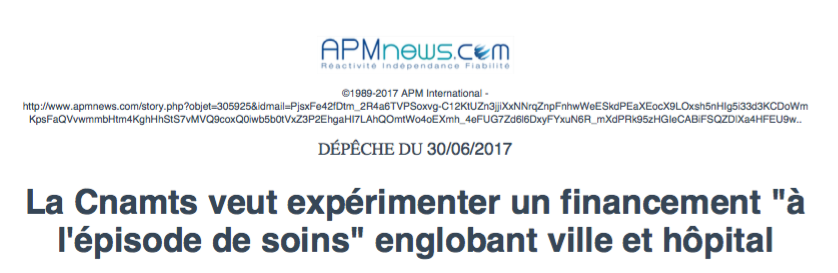 « Elle veut aussi tester dans 3 ou 4 régions un financement forfaitaire pour la prothèse de hanche:
 les acteurs de santé recevront un «forfait unique et commun à se partager», incluant les reprises et complications, aujourd'hui payées séparément.
 D'autres pathologies pourraient suivre. La mise en place d'un tel forfait constituerait un changement important, incitant à la qualité et à la coordination des soins.
 Suite à la mise en place d'un tel forfait en Suède, le taux de reprises pour prothèse de hanche a diminué de 26 % en quelques années ! »
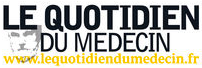 EDS : historique France … 2017rencontre CNP: “réflexion”... Co-construction...
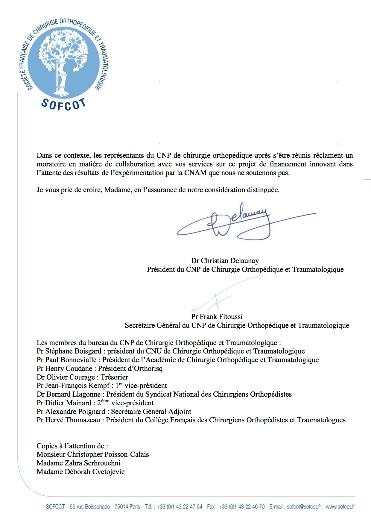 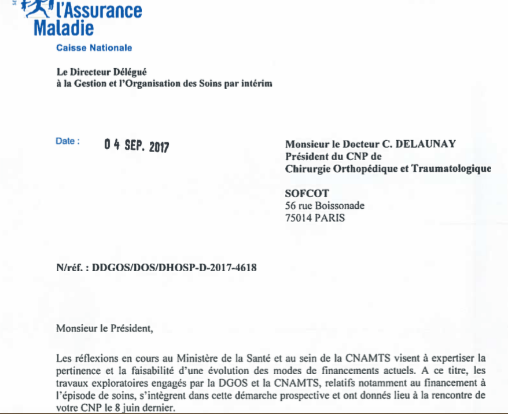 EDS : historique France … 2017rencontre CNP: “réflexion”... Co-construction...
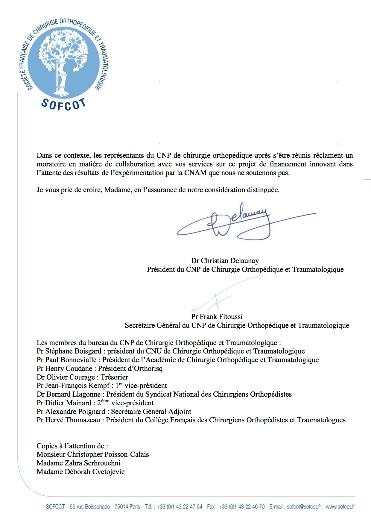 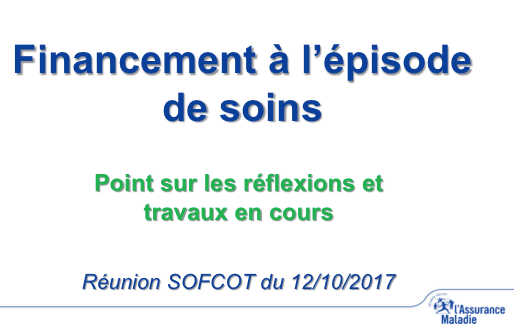 Episode de soins
Etude lancée par CNP-SOFCOT et Le BLOC
Confiée à un économiste: Frédéric BIZARD
SUEDE
USA
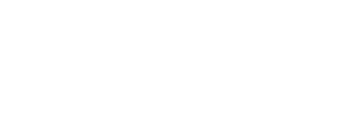 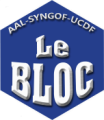 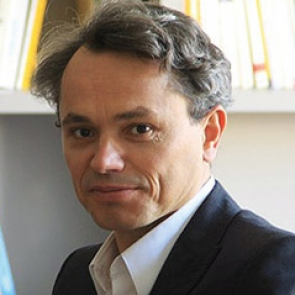 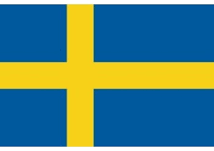 SUEDE:
      “…EdS a baissé de 26% le taux de complications
 	après PTH...”
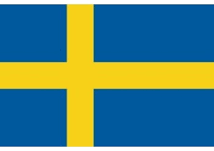 SUEDE:
      “…EdS a baissé de 26% le taux de complications
 	après PTH...”
France-Suède: 1-0
USA:
      “…EdS”...
les effets négatifs l’emportent, avec des conséquences organisationnelles néfastes : 
 
-   effet de sélection des patients 	(population âgée ou fragile)
pas d’amélioration de la qualité des soins 
lourd investissement

 la mise en place du paiement groupé s’est soldée par un échec en Californie et a été abandonnée début 2018.
France-USA: 2-0
Demande au Congrès Américain par la Commission de Conseil de Médicare de SUPPRIMER le programme de BP car trop coûteux et trop inefficace (Janvier 2018)

« Un effet de mode qui repose sur un désert de preuves scientifiques »
EDS : historique France … 2018rencontre CNP: “réflexion”... Co-construction...
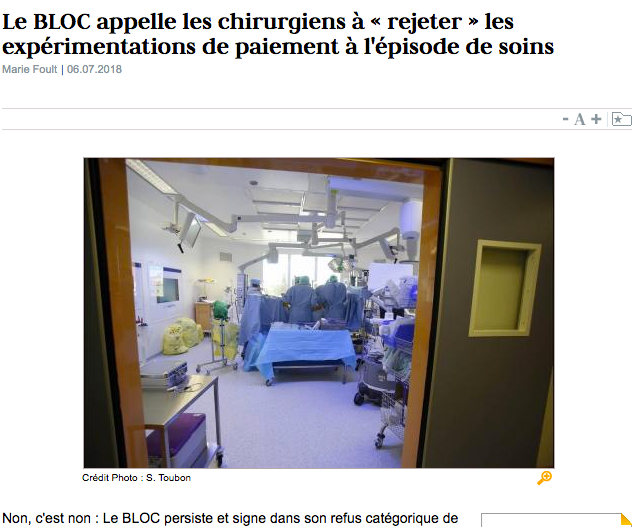 Conf de presse 17/05/18
Le Bloc/SOFCOT
EDS : historique France … 2018rencontre CNP: “réflexion”... Co-construction...
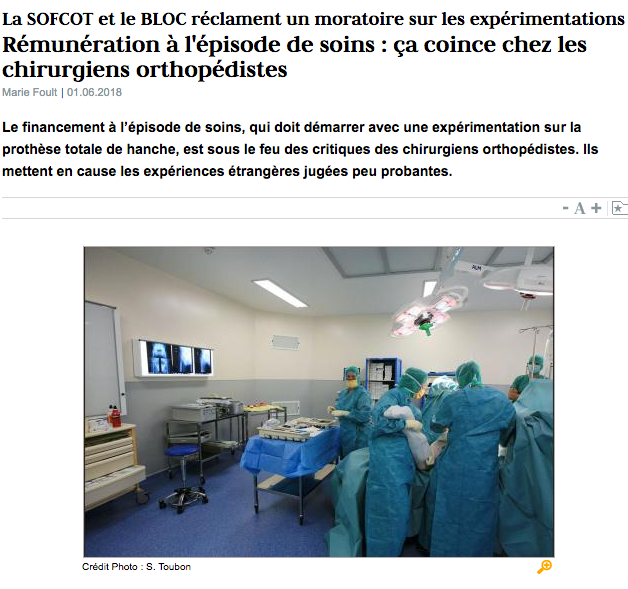 Conf de presse 17/05/18
Le Bloc/SOFCOT
EDS : historique France … 2018rencontre CNP: “réflexion”... Co-construction...
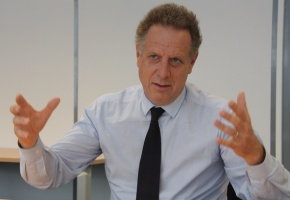 Interview exclusive:
« Ce que le directeur de la Cnam vous prépare » 
	Egora le 11-09-2018
Portés par des établissements de santé comme par des professionnels de ville, libéraux ou centres de santé, ces projets portent sur des processus de soins comme la chirurgie orthopédique ou la colectomie mais aussi sur de nouveaux modes de rémunération de professionnels
Episode de soins
Etude lancée par CNP-SOFCOT et Le BLOC
Confiée à un économiste: Frédéric BIZARD 


Nombreuses réunions téléphoniques, physiques (DGOS/CNAM/SOFCOT)
Volonté de « forcer » (DGOS/CNAM)
Natacha Lemaire : « rapport Bizard  indigent »
 (rapporteur général du conseil stratégique de l'innovation en santé)
Volonté de résister  (directoire)
=> pertinence, parcours …
 mais… parcours  EdS !
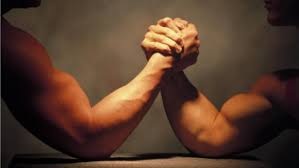 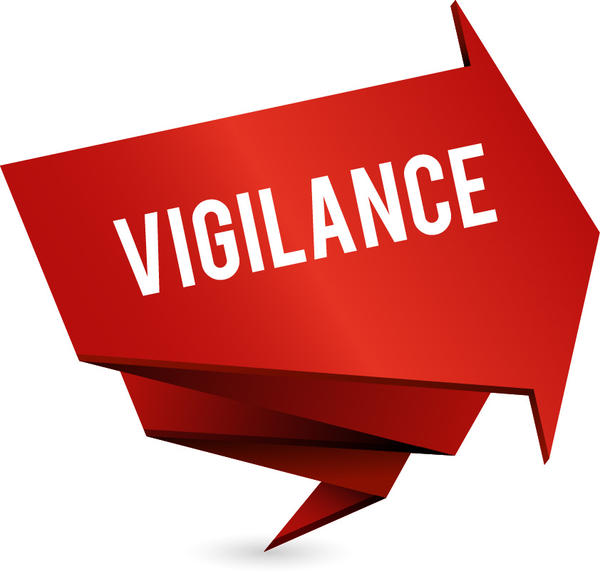 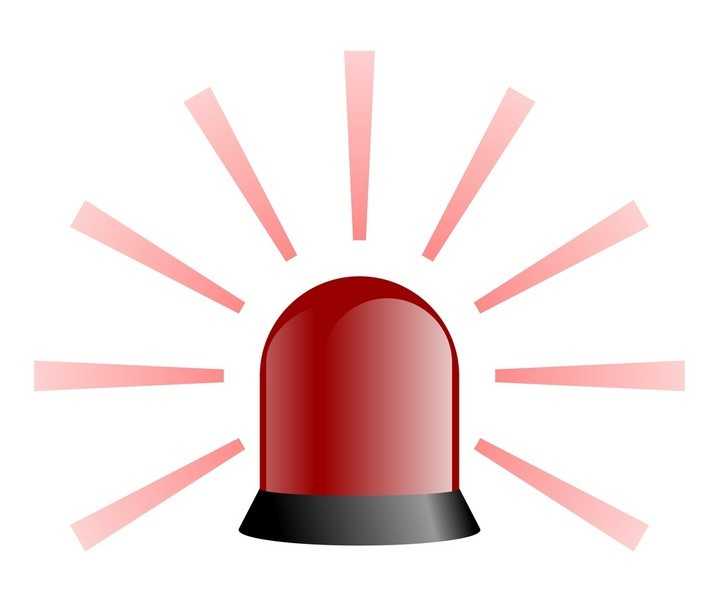